China 2018
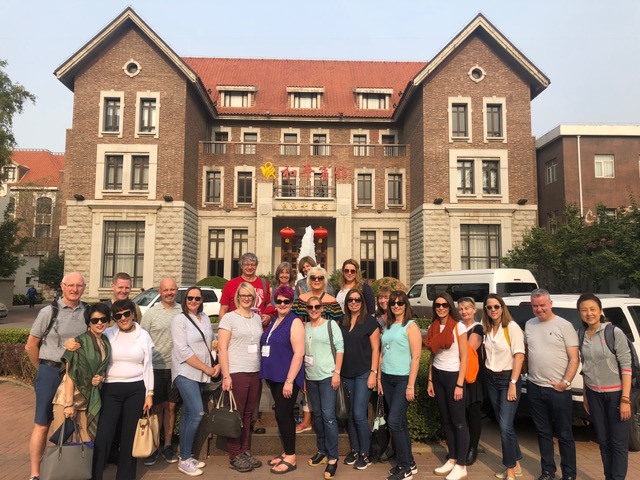 Tianjin Cultural CenterAt the Center there was a dance festival. Obviously Mrs Law had to get involved! Chinese TV were there and announced that Head Teachers were over from Scotland. Everyone was desperate to get their photo taken with us!
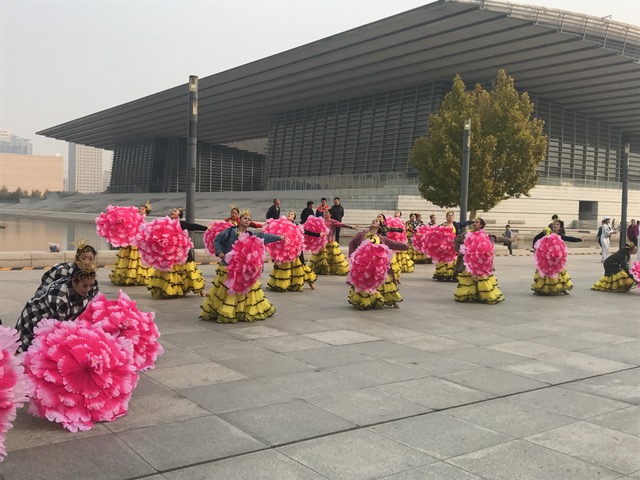 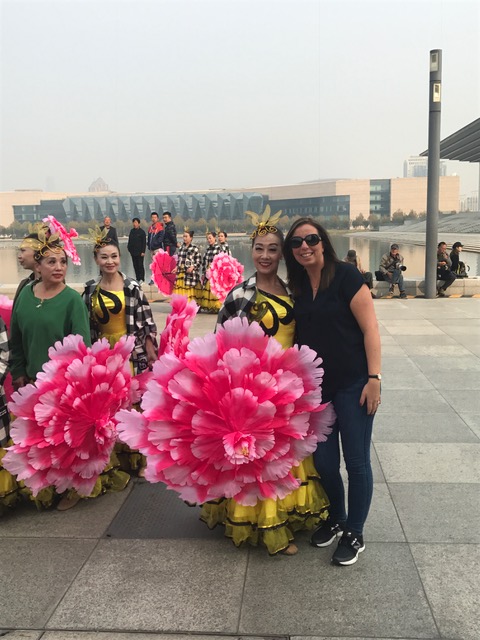 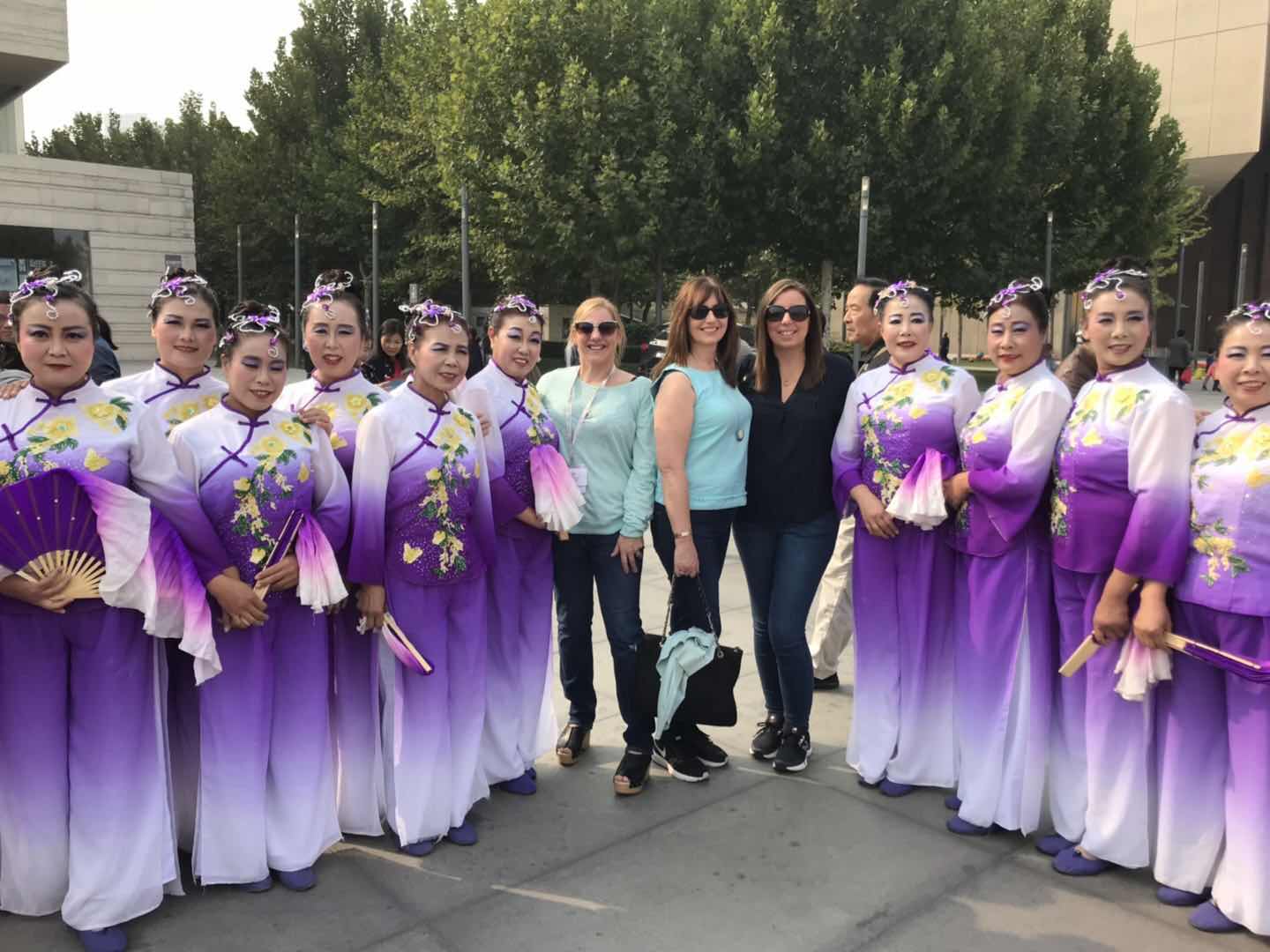 Look at their costumes. They are very bright and colourful!
The beautiful fountains at the Cultural Center
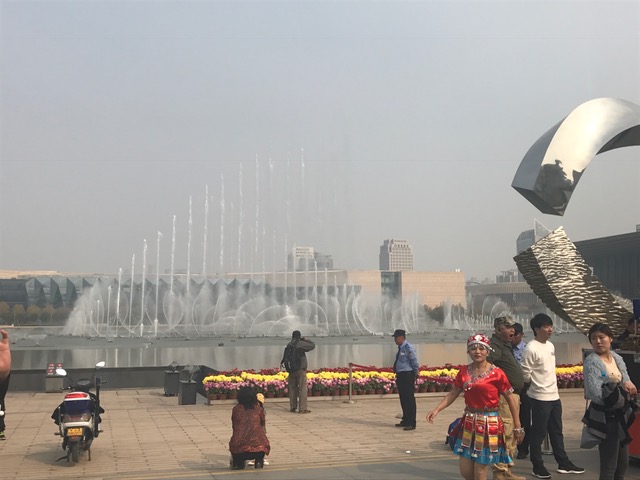 Woodblock Painting at the Museum
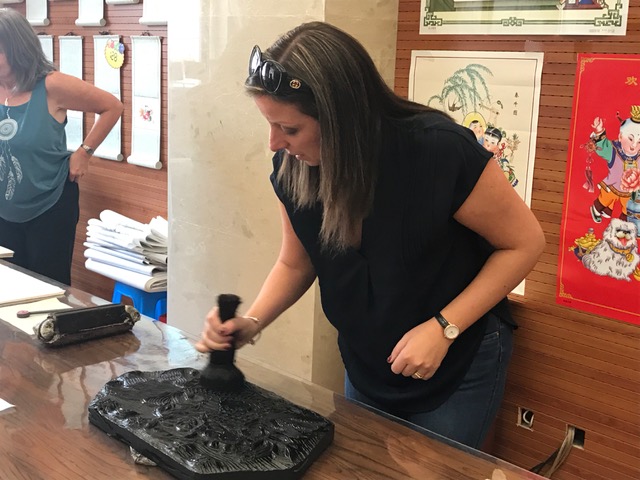 Step 1
Put the ink on the special brush then swirl the brush around the block.
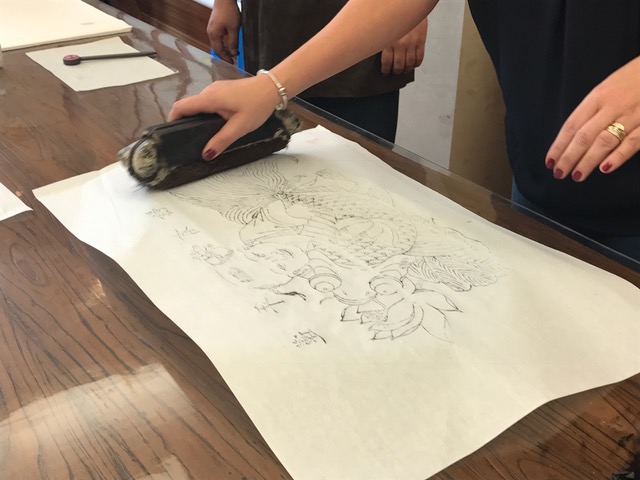 Step 2Place your paper over the block and carefully rub the ink onto the paper.
Step 3Peel back your paper to produce a lovely block painting!
Tianjin Food Street
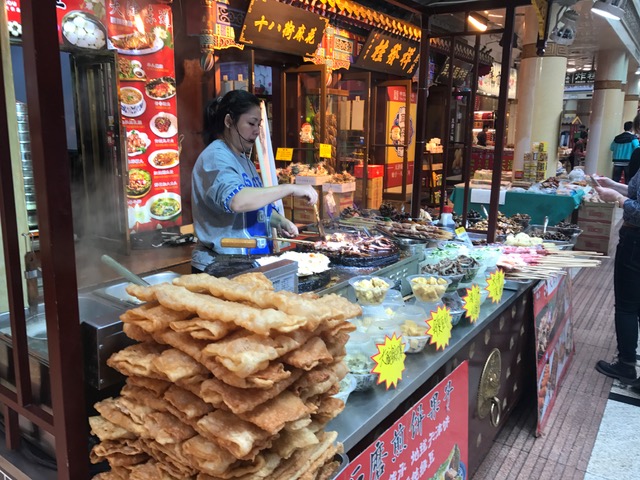 The food in China is very different from the food in Scotland!
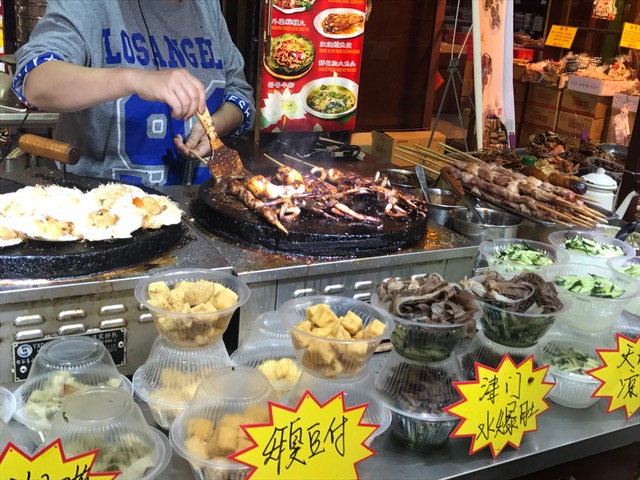 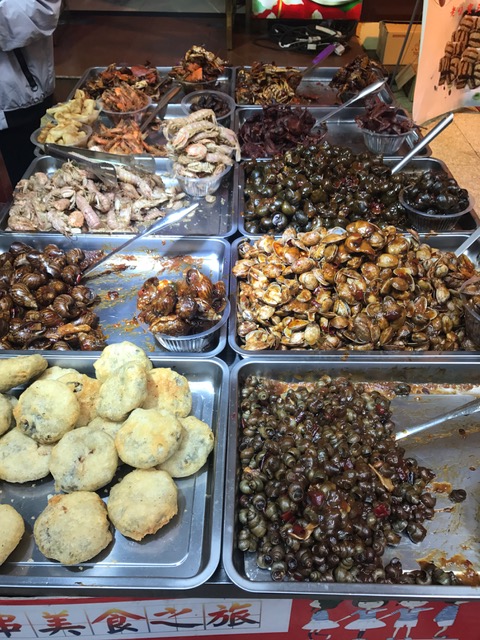 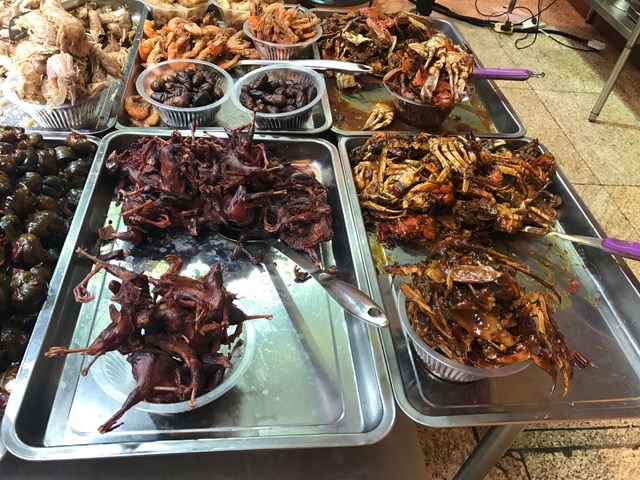 Beautiful Night Scene on the Haihe River
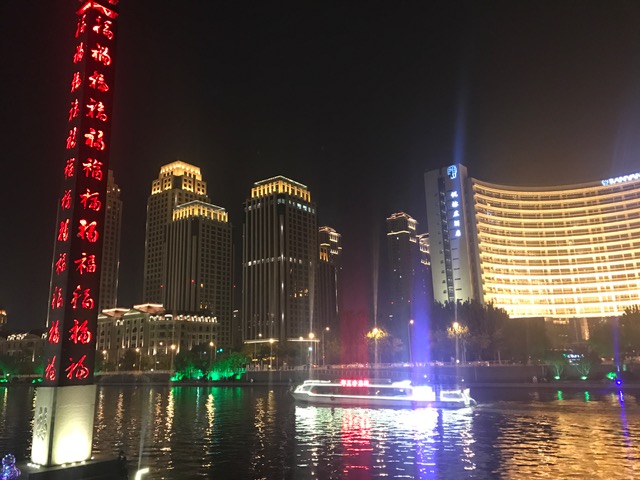 Mrs Law visits Yue Yang Dao Xiao Xue Primary School. Their school values were:To make school a kind of enjoymentTo make study a kind of joy.To make development a kind of happiness
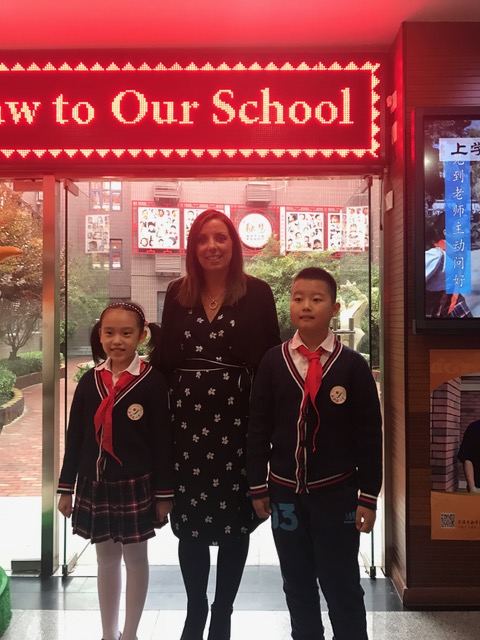 https://m.youtube.com/watch?v=_jEkodMsC9U
The school had a beautiful garden outside. On the wall they had lots of photos of children smiling. They called it the ‘wall of smiles’. When children feel sad at school they take them here to cheer them up!
Here are some examples of how they take their class photo.
Within the school they also had a museum to display their achievements and anything that they were proud of.
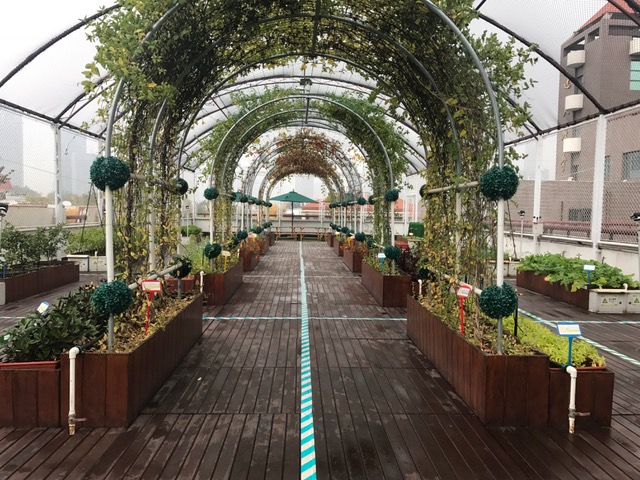 As the school is in the centre of Tianjin they do not have much outdoor space. This garden was on the roof of the school. It used to be a tennis court!!
Here are some examples of children's work. They take great pride in their presentation.
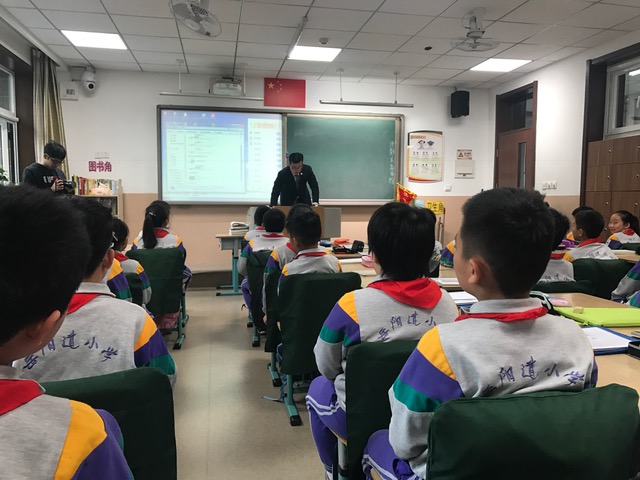 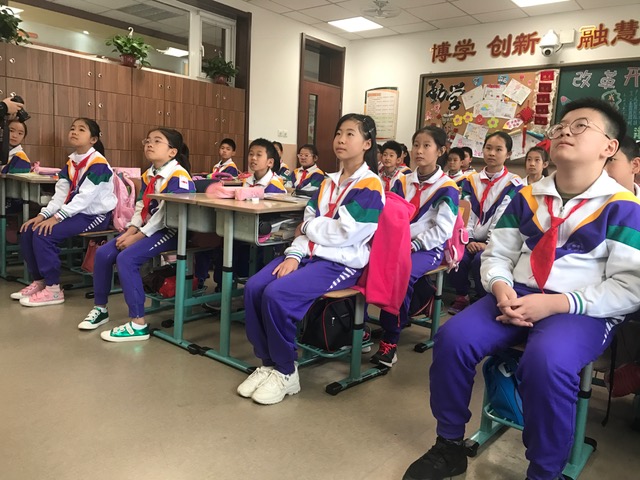 https://youtu.be/CYiR304qEJg
https://youtu.be/OYdPwwJtyXc
Lunchtime!
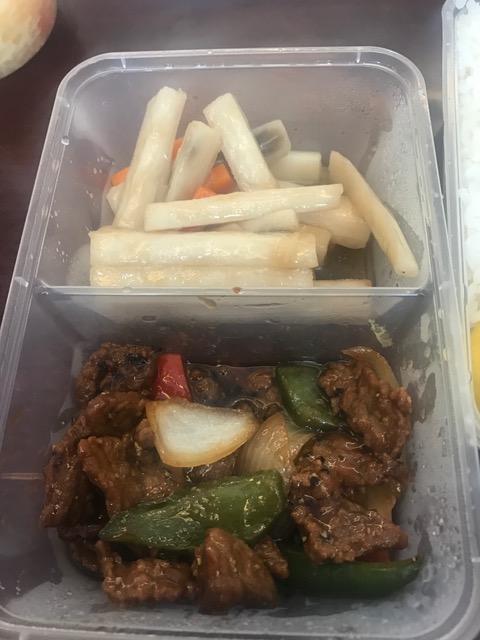 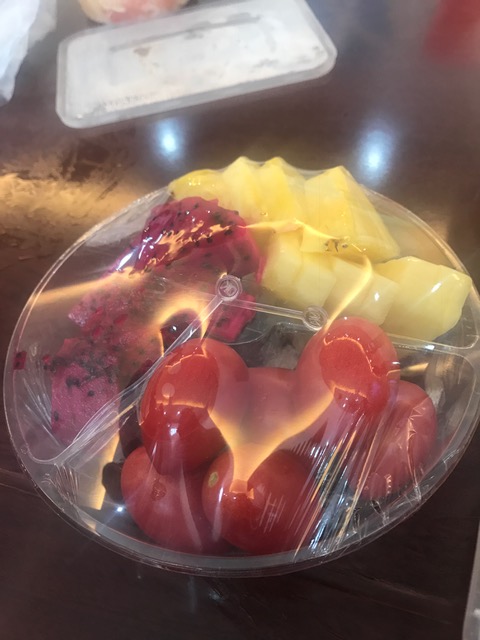 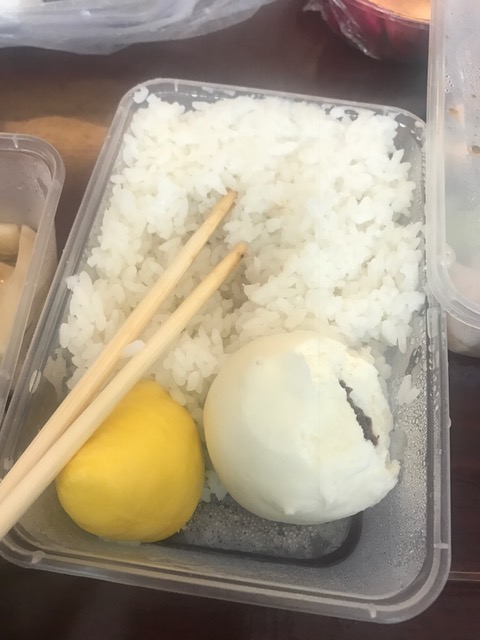 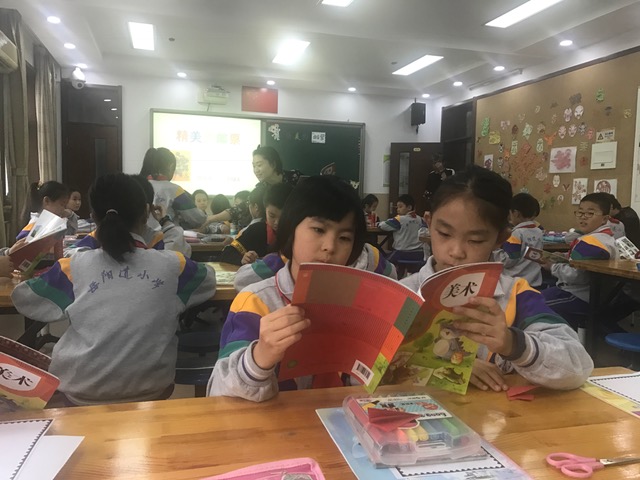 https://m.youtube.com/watch?v=CH-0Kvdvs1I
Art Lesson
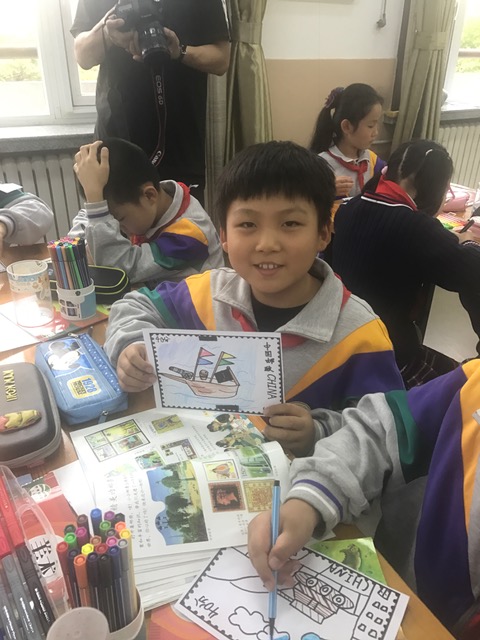 Paper Cutting
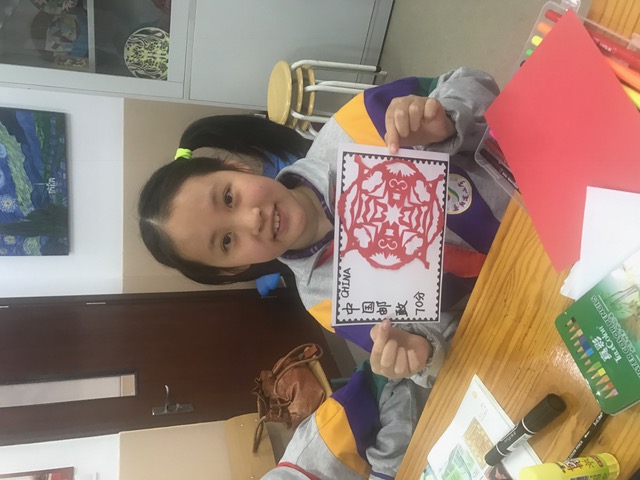 https://youtu.be/imqXLai5QDc
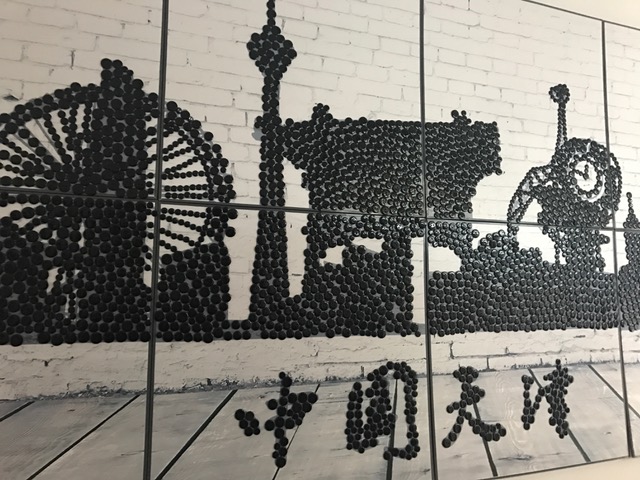 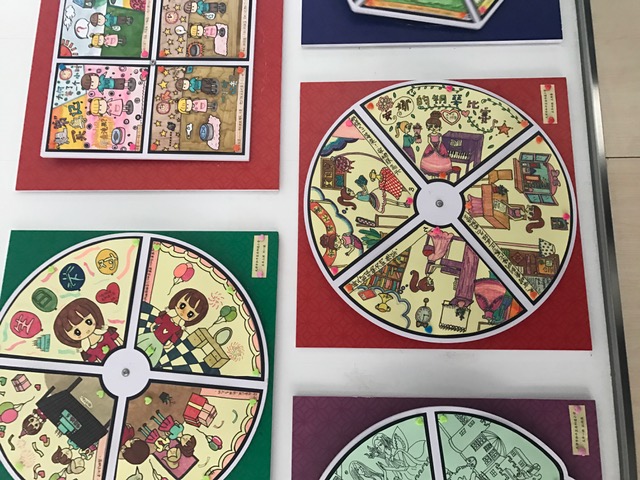 https://mp.weixin.qq.com/s/QP9patenHox2QBFjXkeATg
Hanban Institute
Beijing The Watertown and The Great Wall
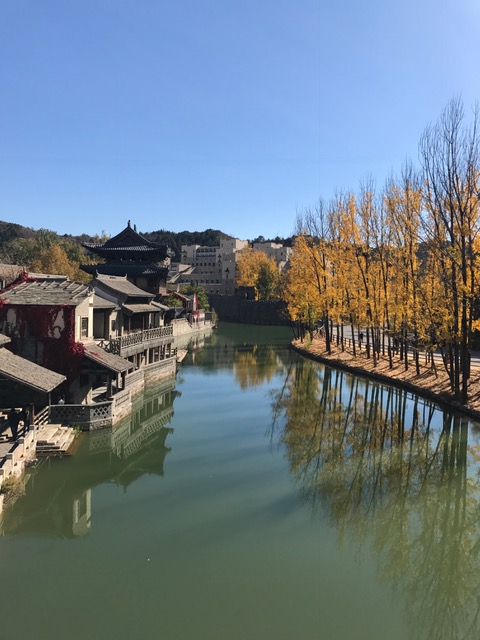 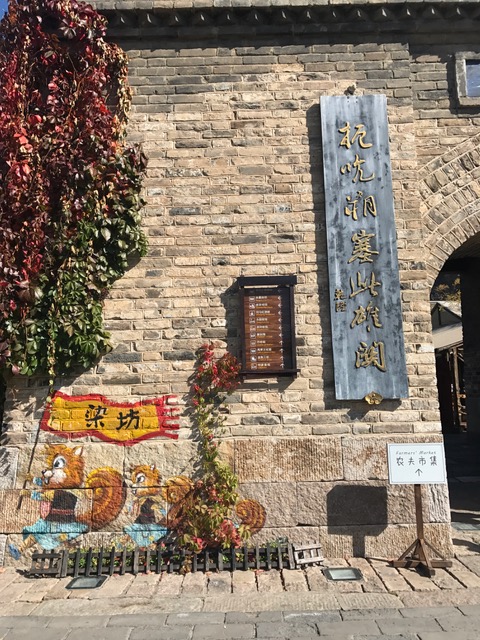 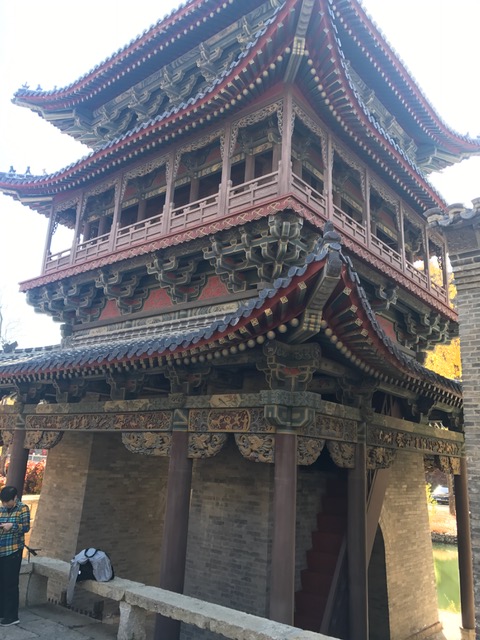 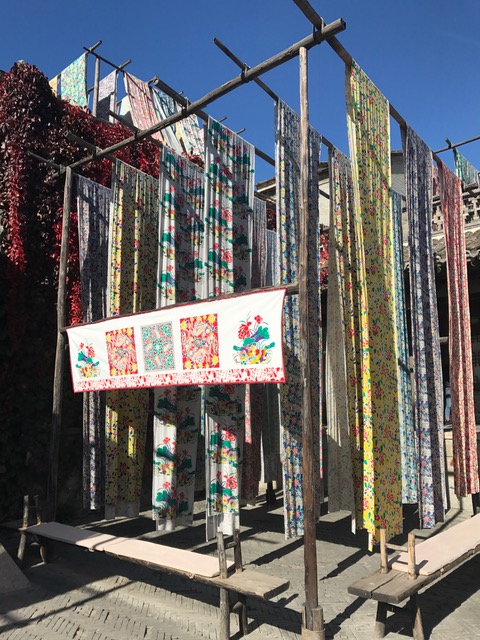 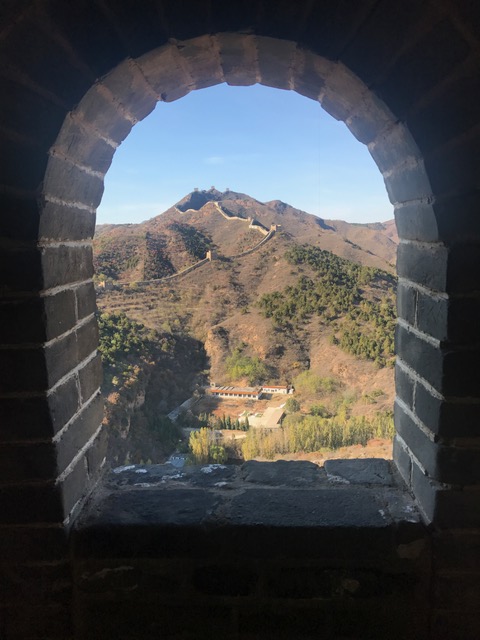 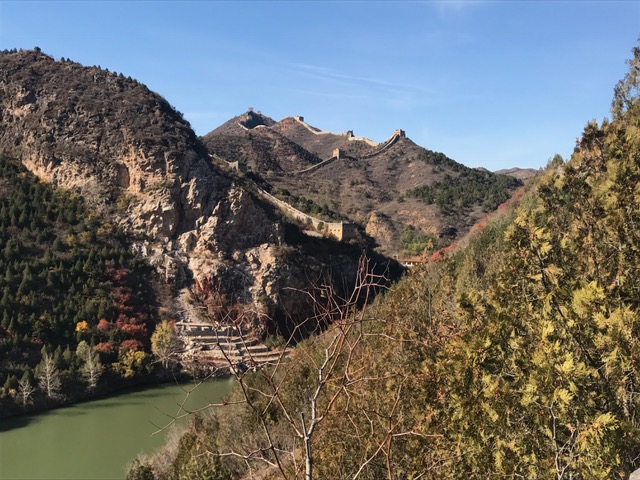 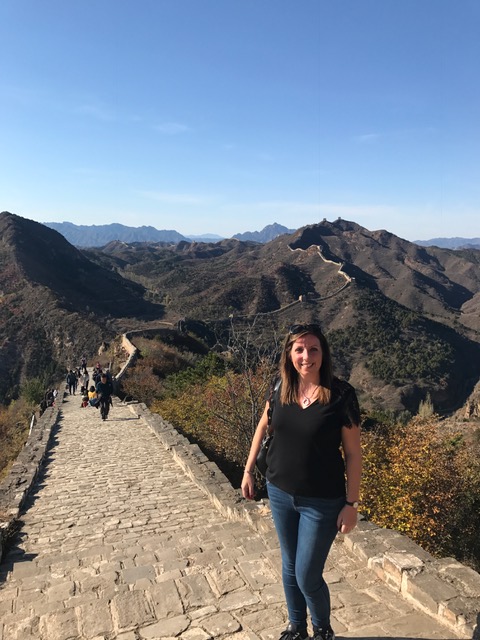 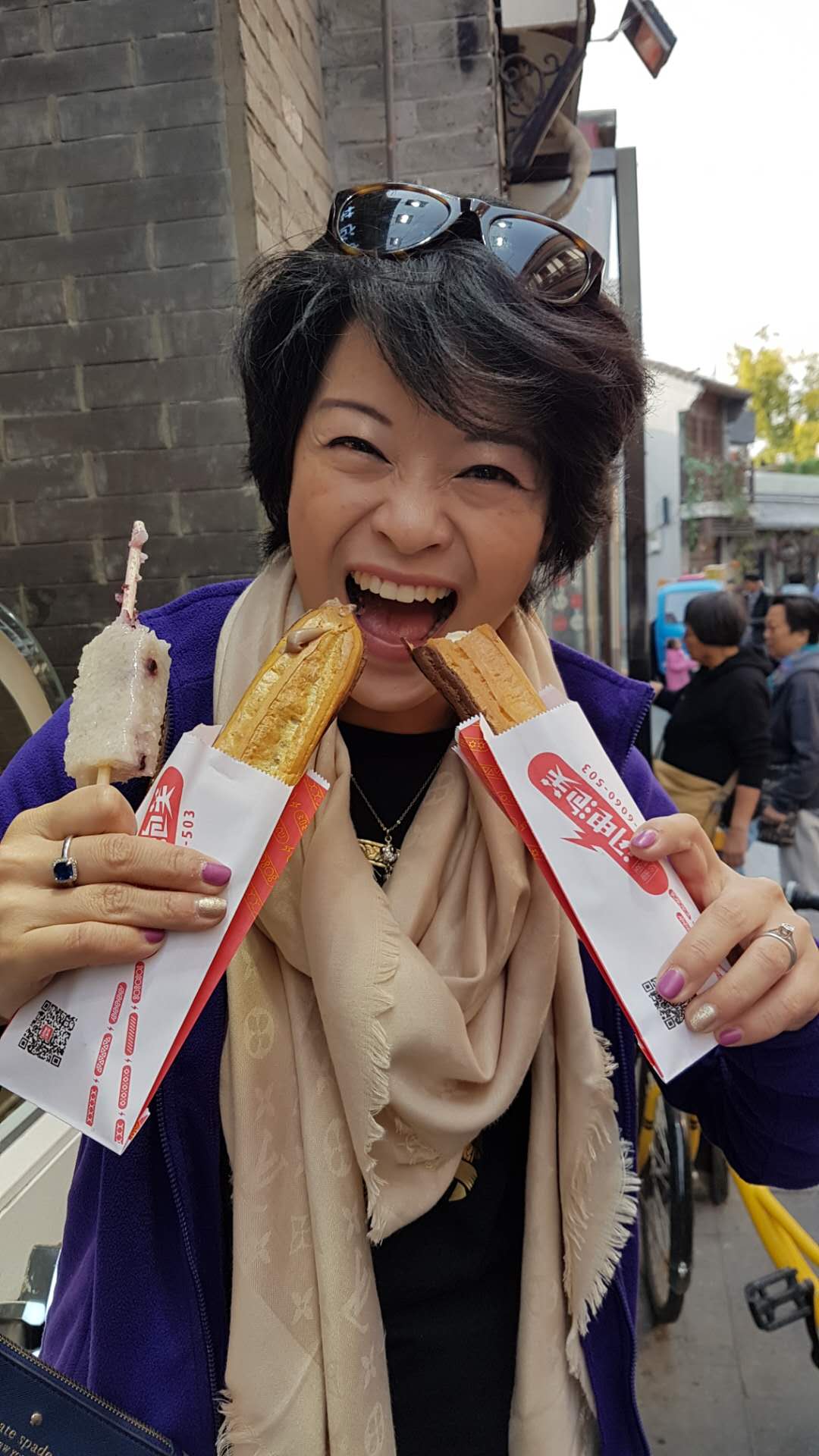 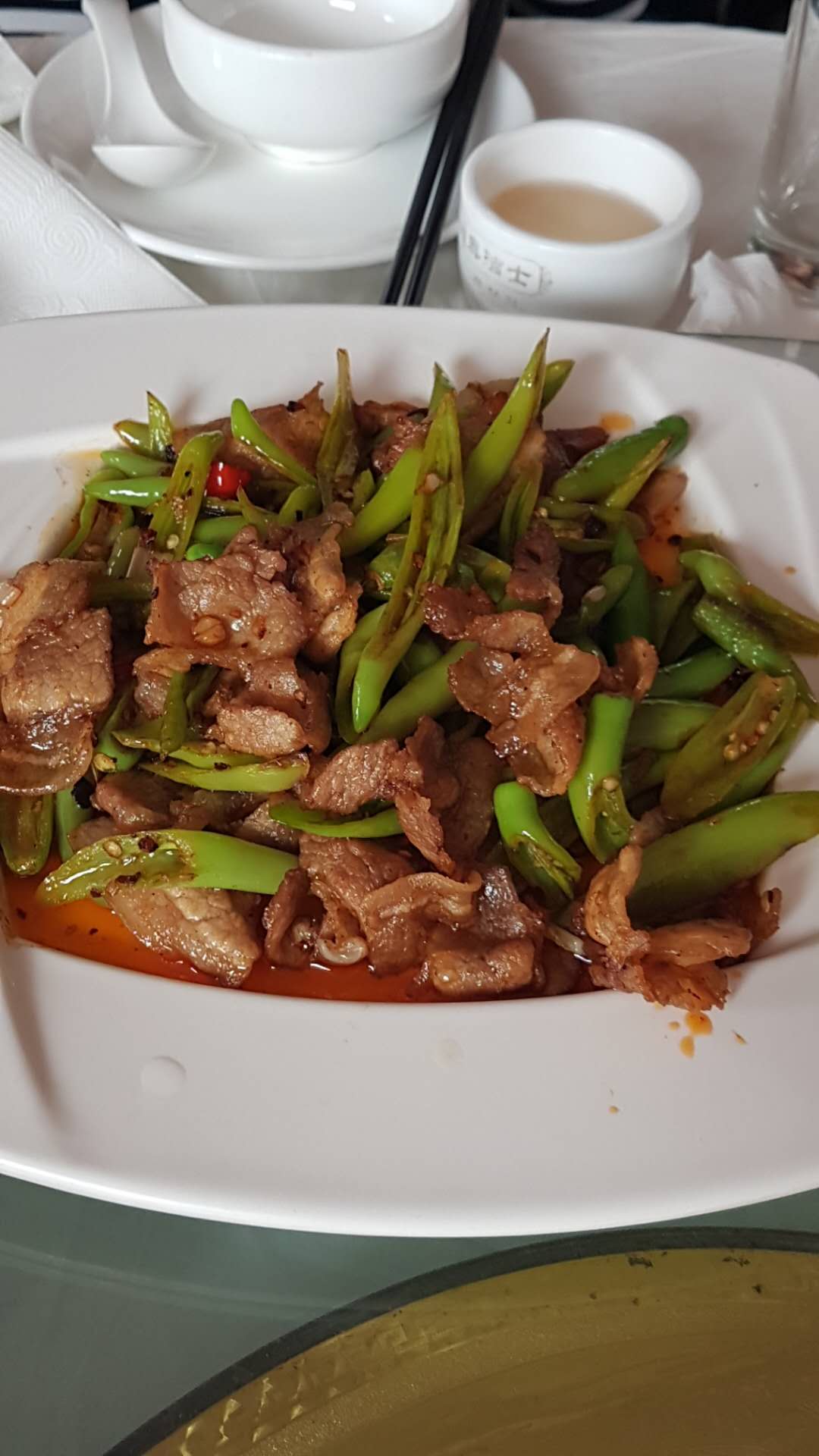 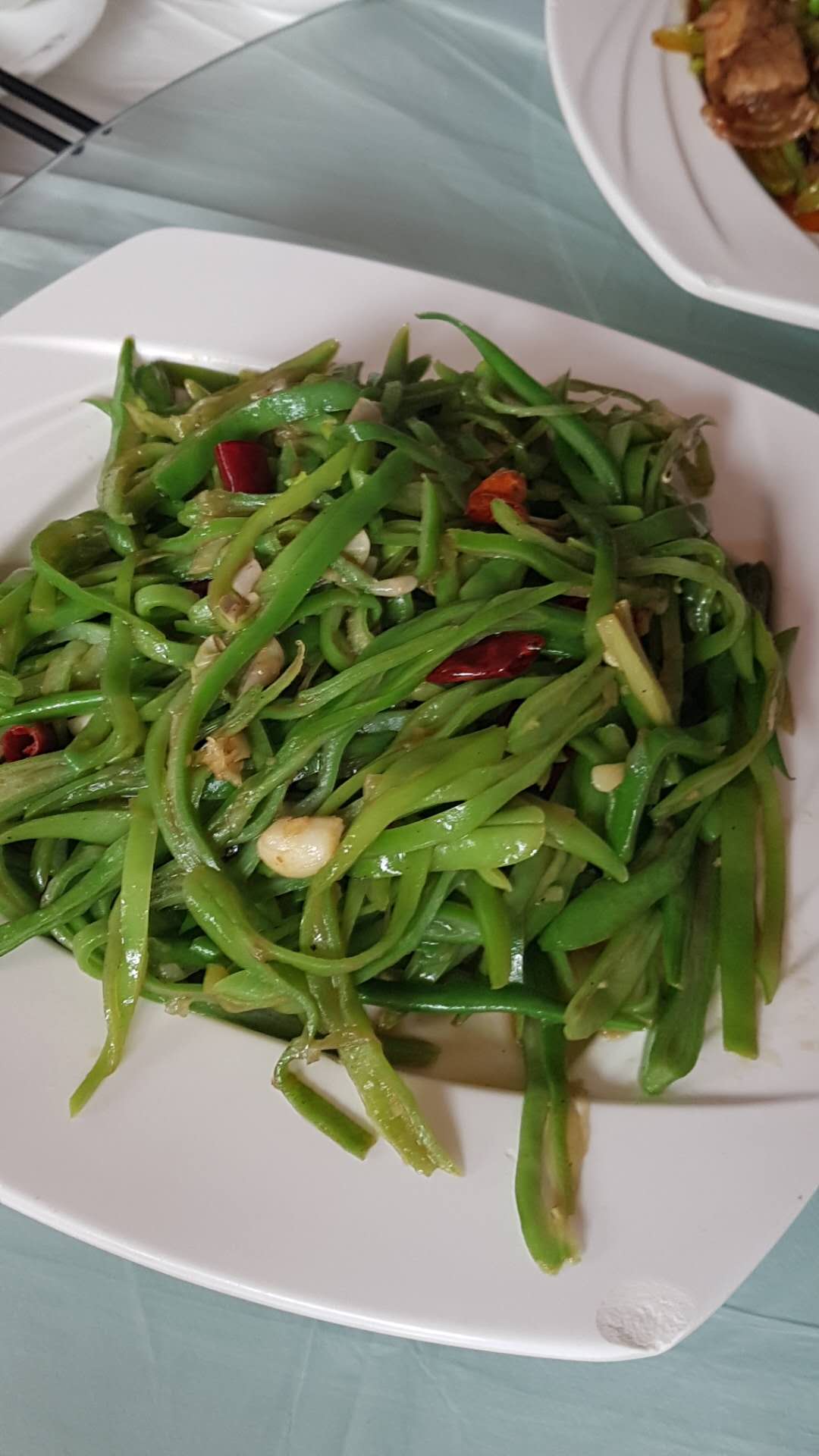 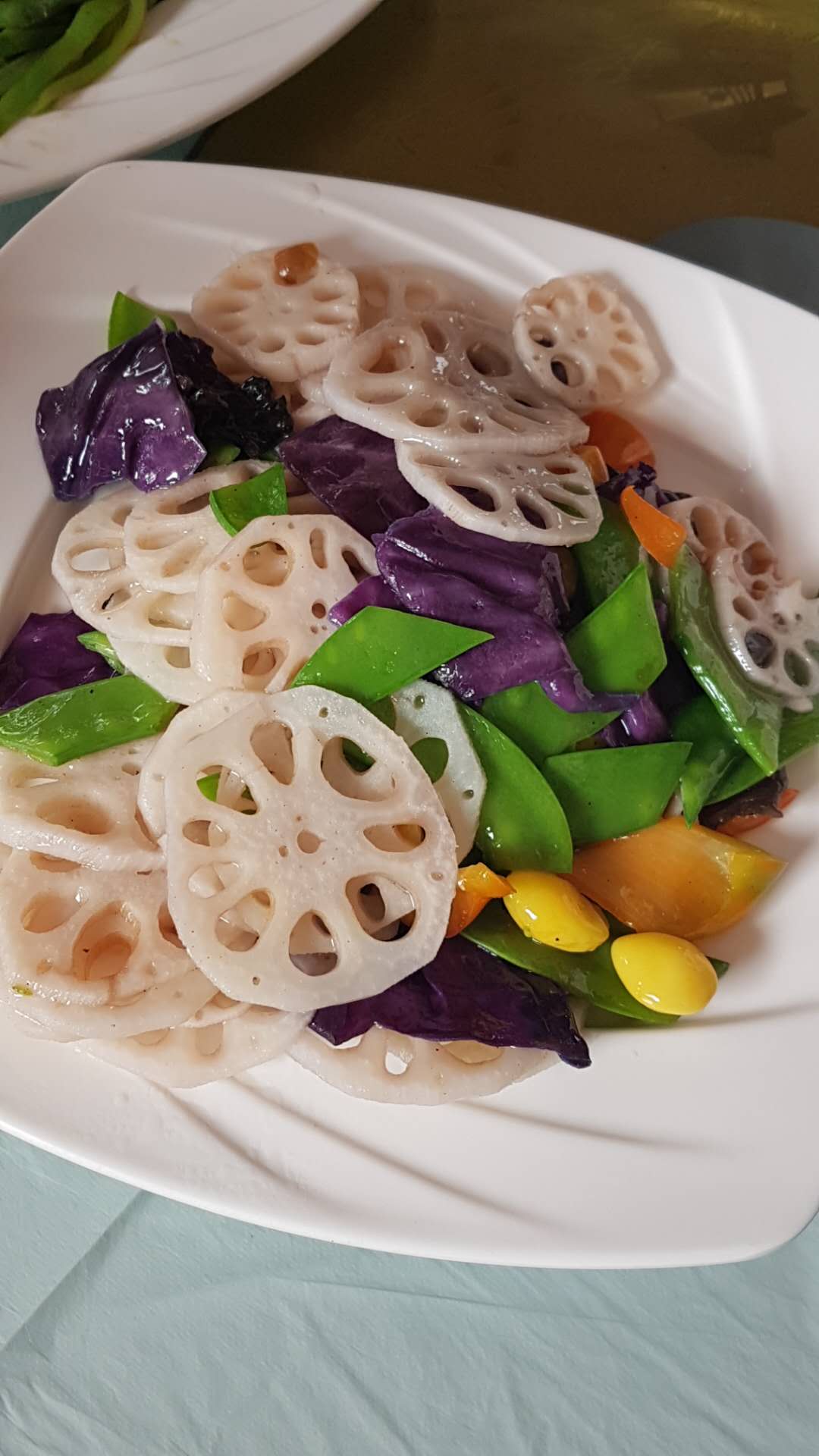 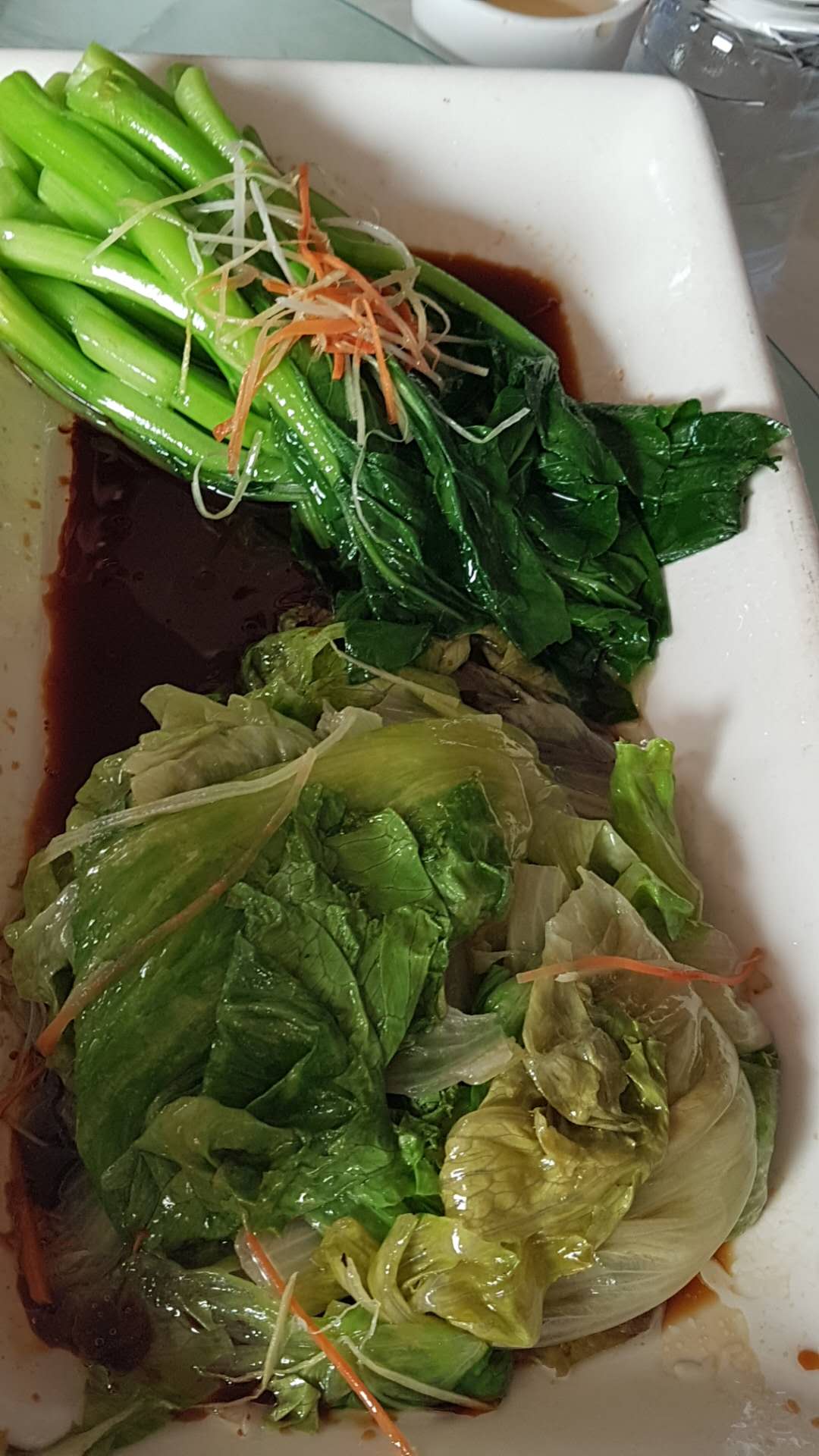 Traditional Dress
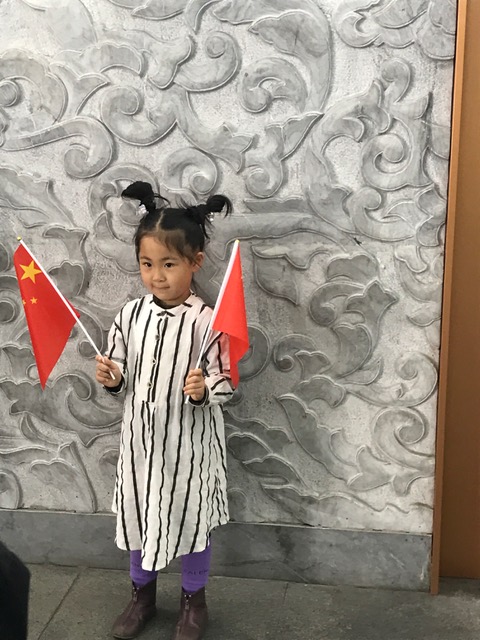 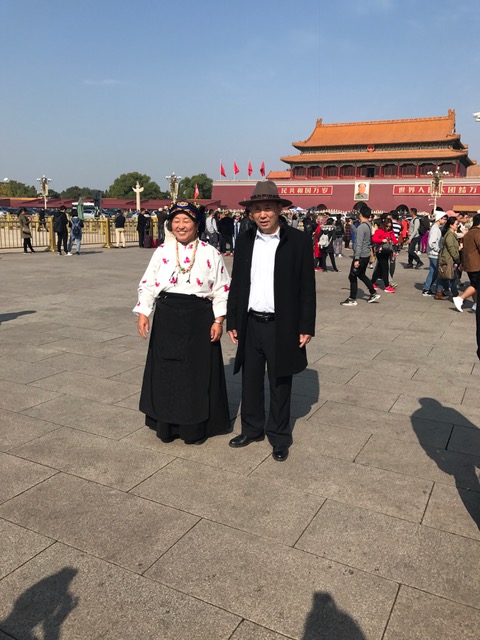 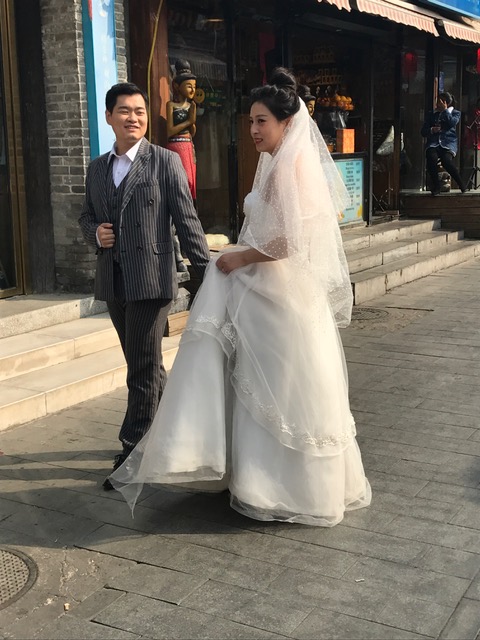 The Forbidden City
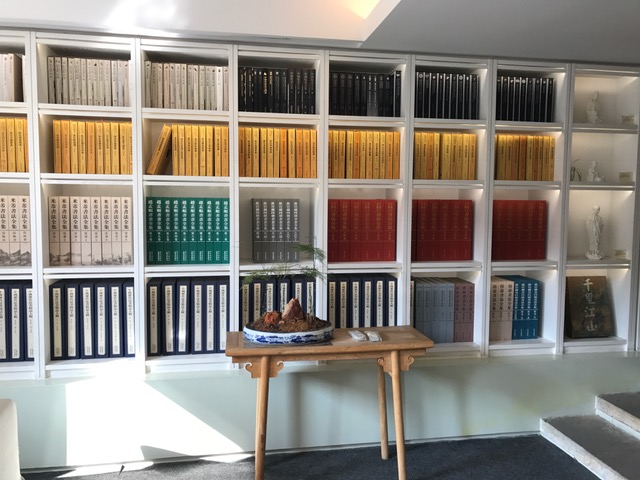 Tian’anmen Square
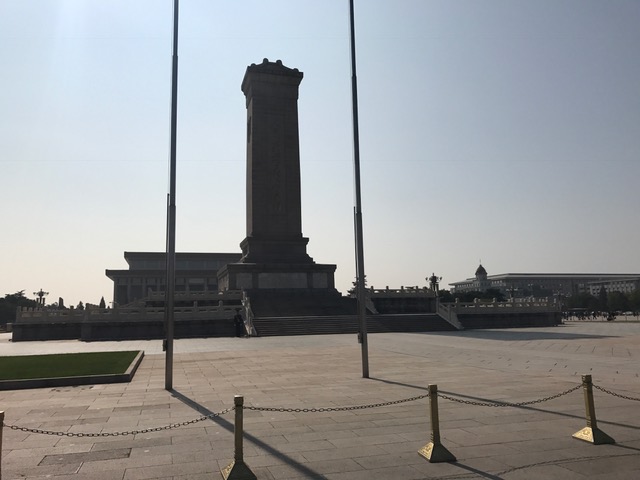 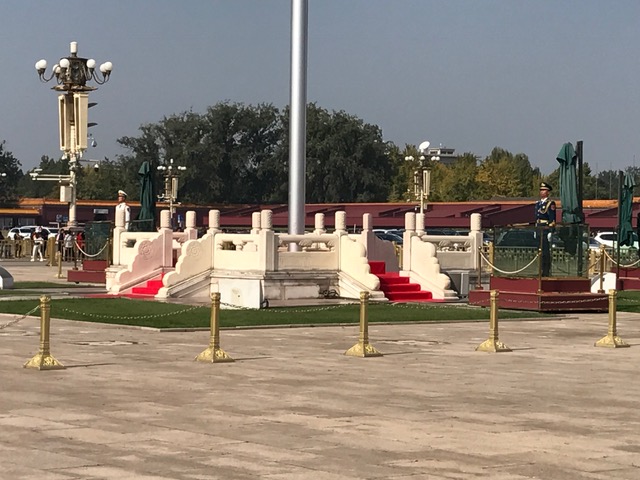 The Temple of Heaven
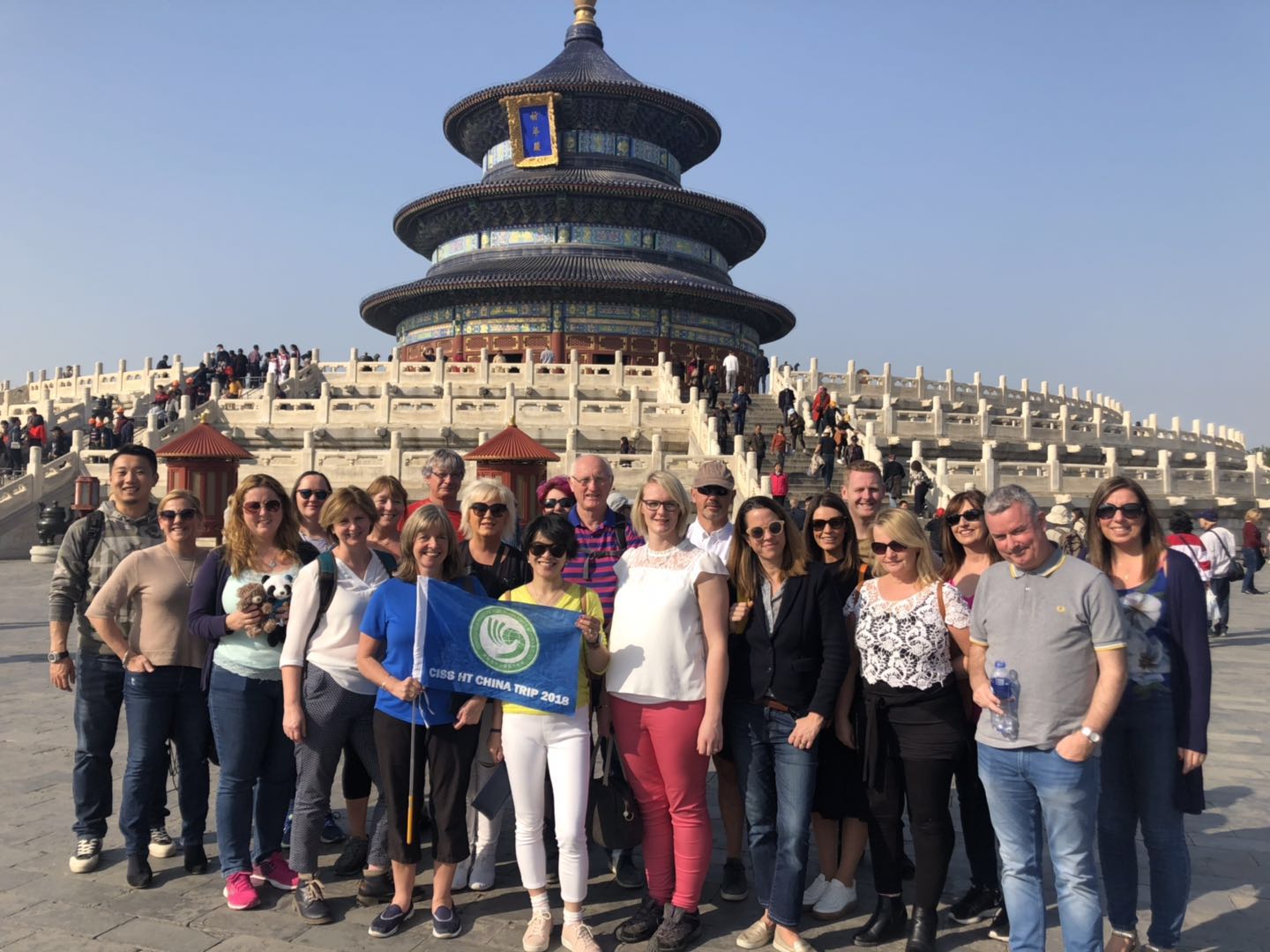 https://m.youtube.com/watch?v=A7JFl8IL1zI
The Hutongs by Tricycle
The Hutongs
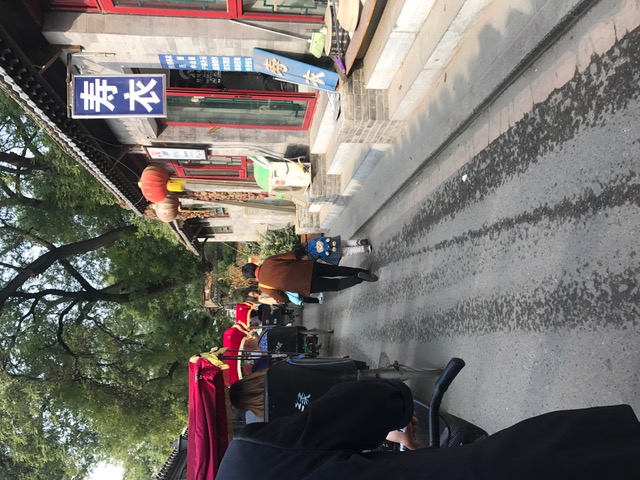 The Summer Palace
https://m.youtube.com/watch?v=bbsXMaAalew
The Birds Nest
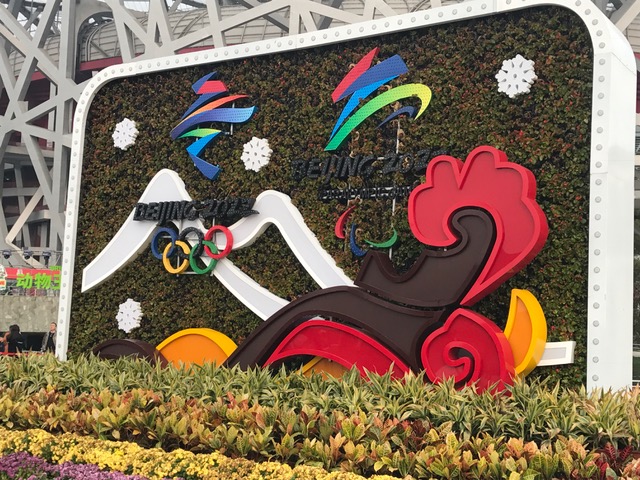 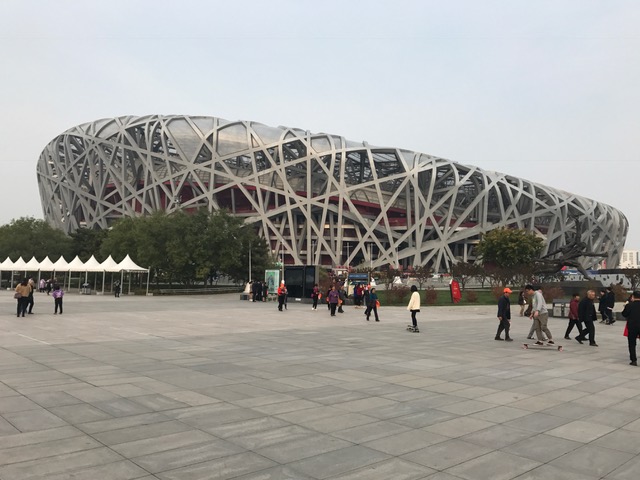 https://m.youtube.com/watch?v=E4R5pwuhVJ0